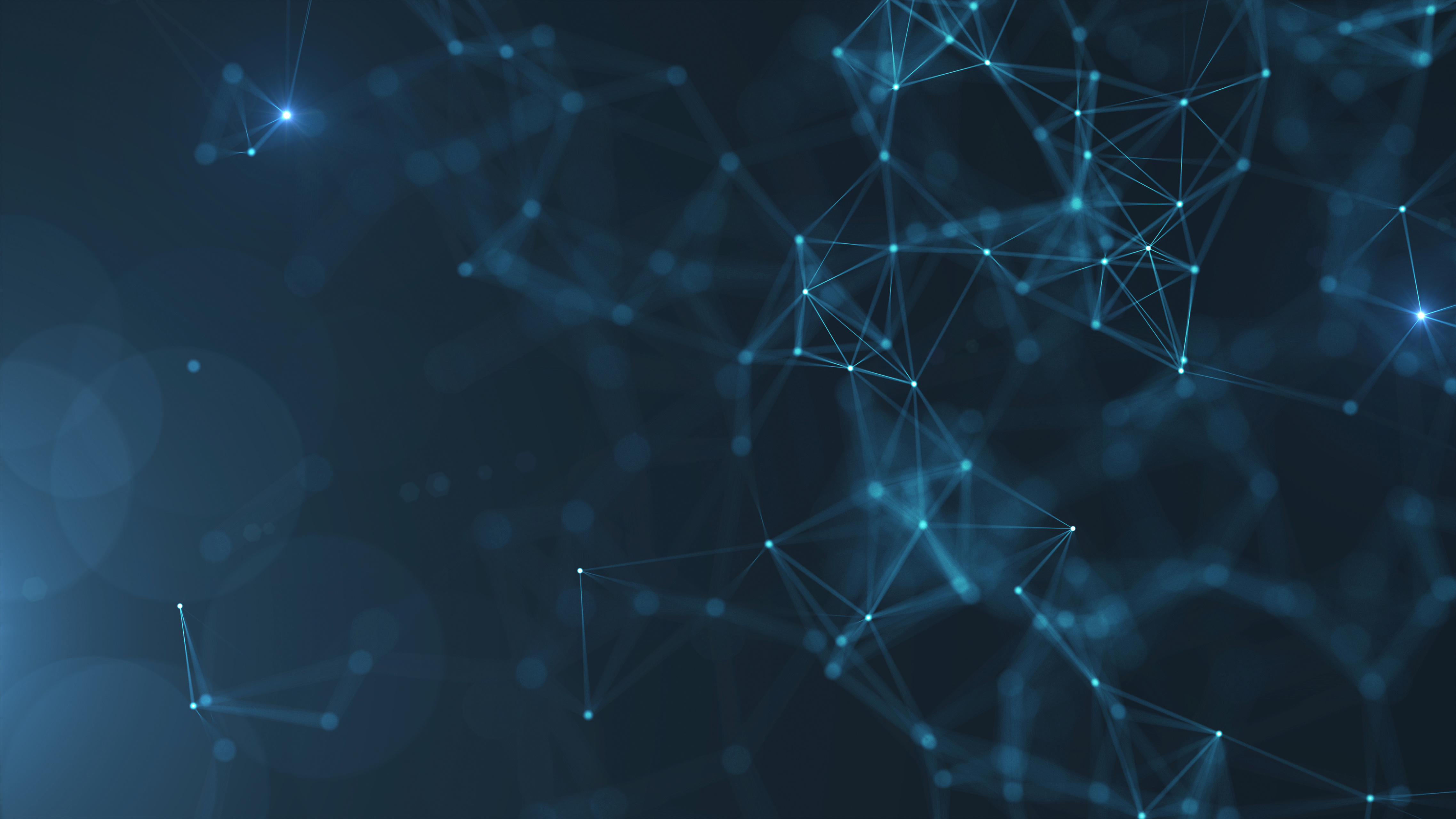 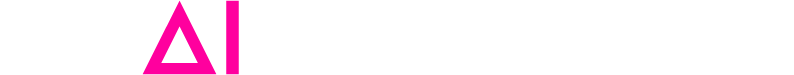 Annual Event 23 – Trustworthy AI
AI and MEDIA(THE EXAMPLE OF THE METAVERSE)
Prof. T. Dutoit, UMONS
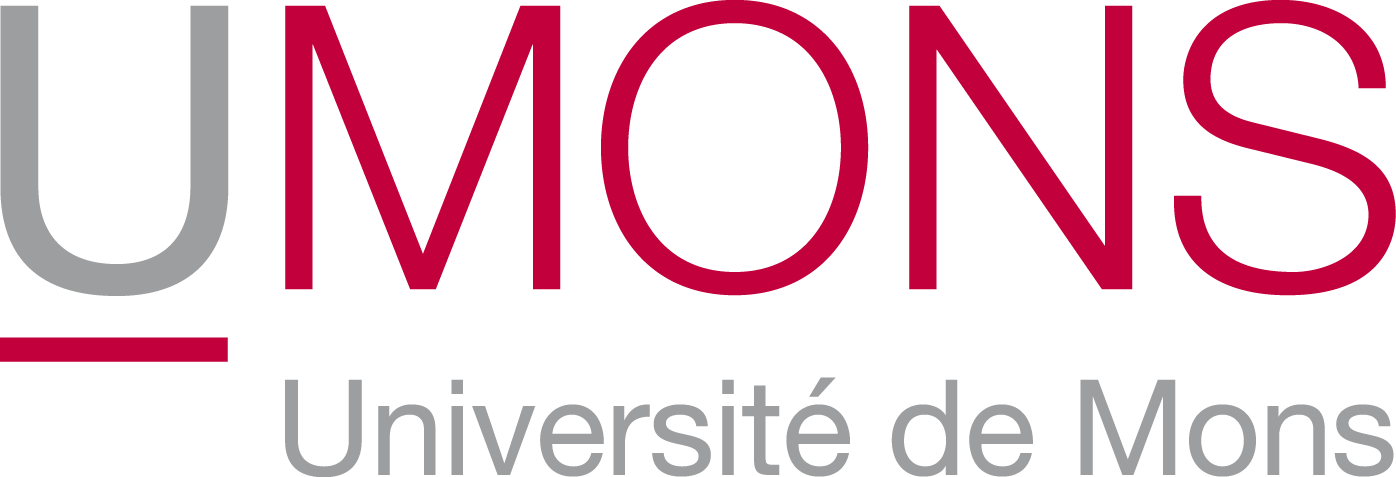 En collaboration avec
Avec le soutien de
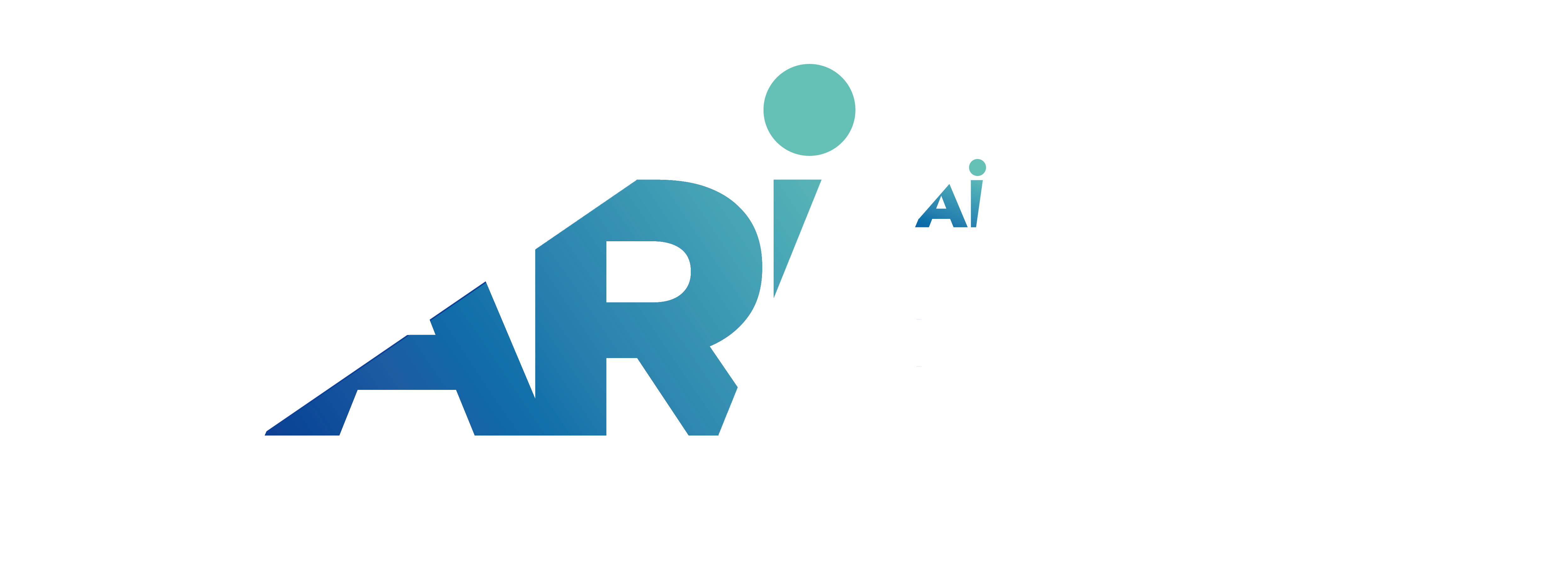 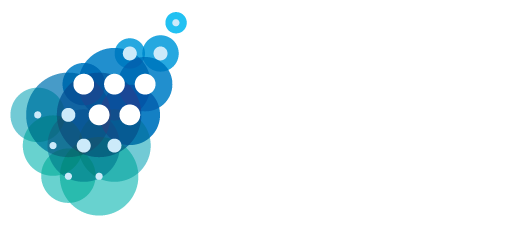 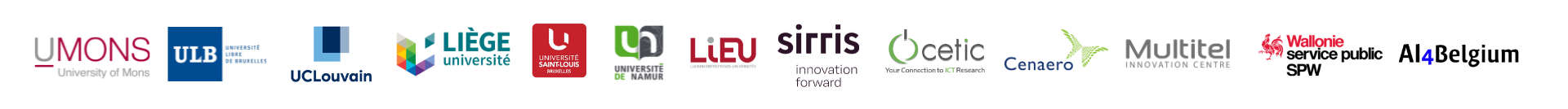 Cultural ad Creative Industries (CCIs) have been a driver for AI development
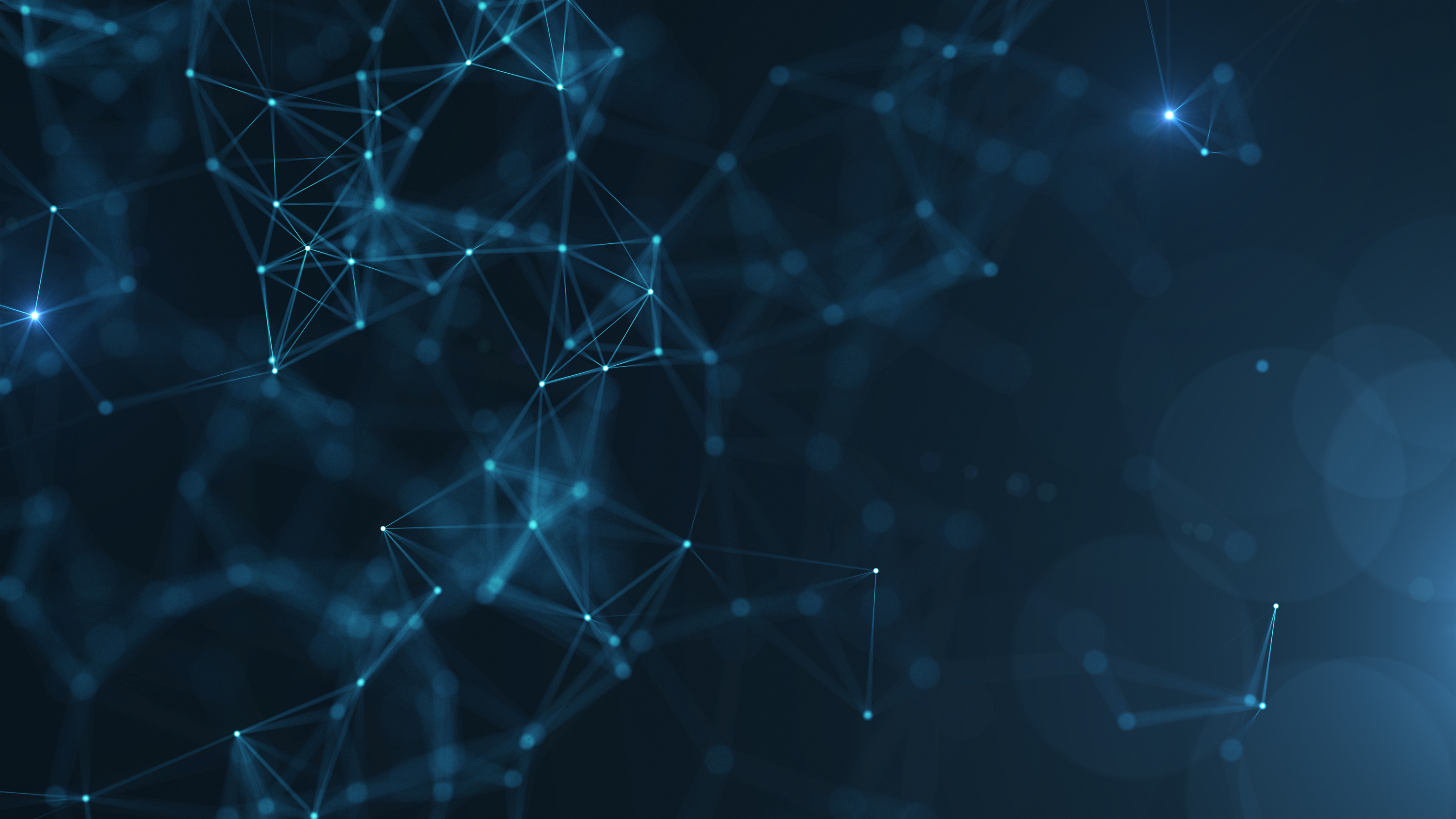 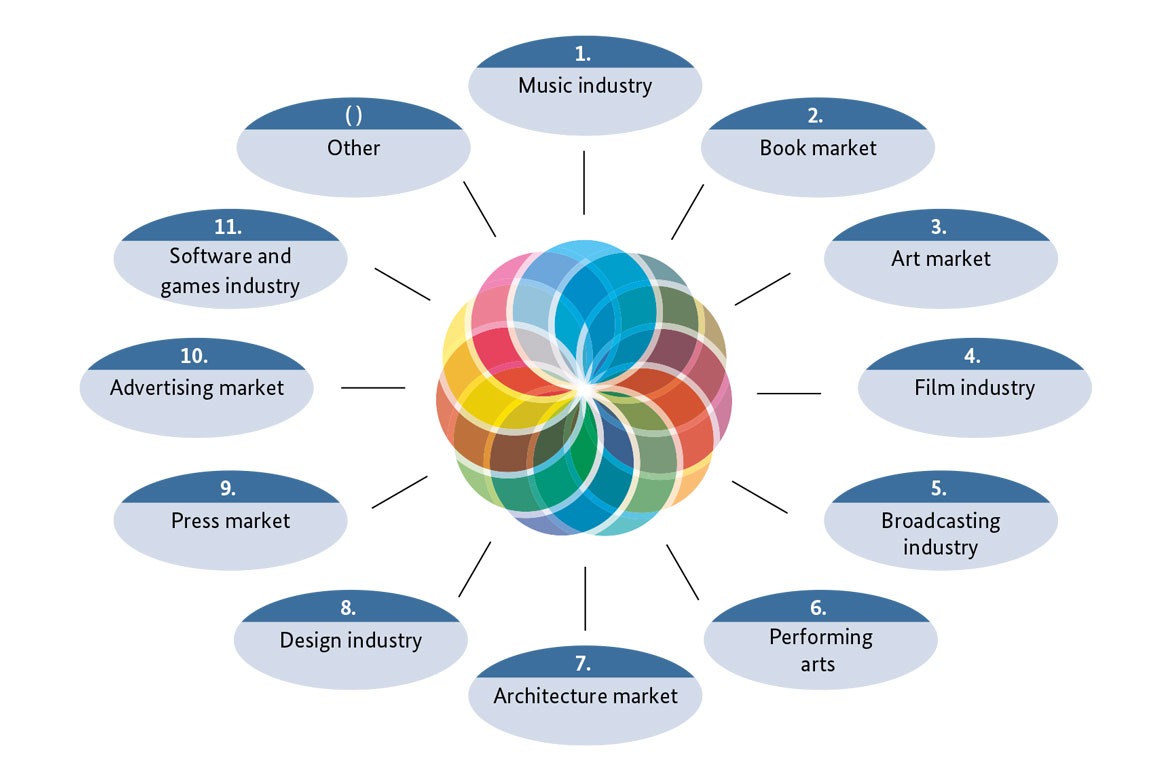 2
Source : https://www.bmwi.de/Redaktion/EN/Dossier/cultural-and-creative-industries.html
AI-assisted Creation/ Production/Distribution
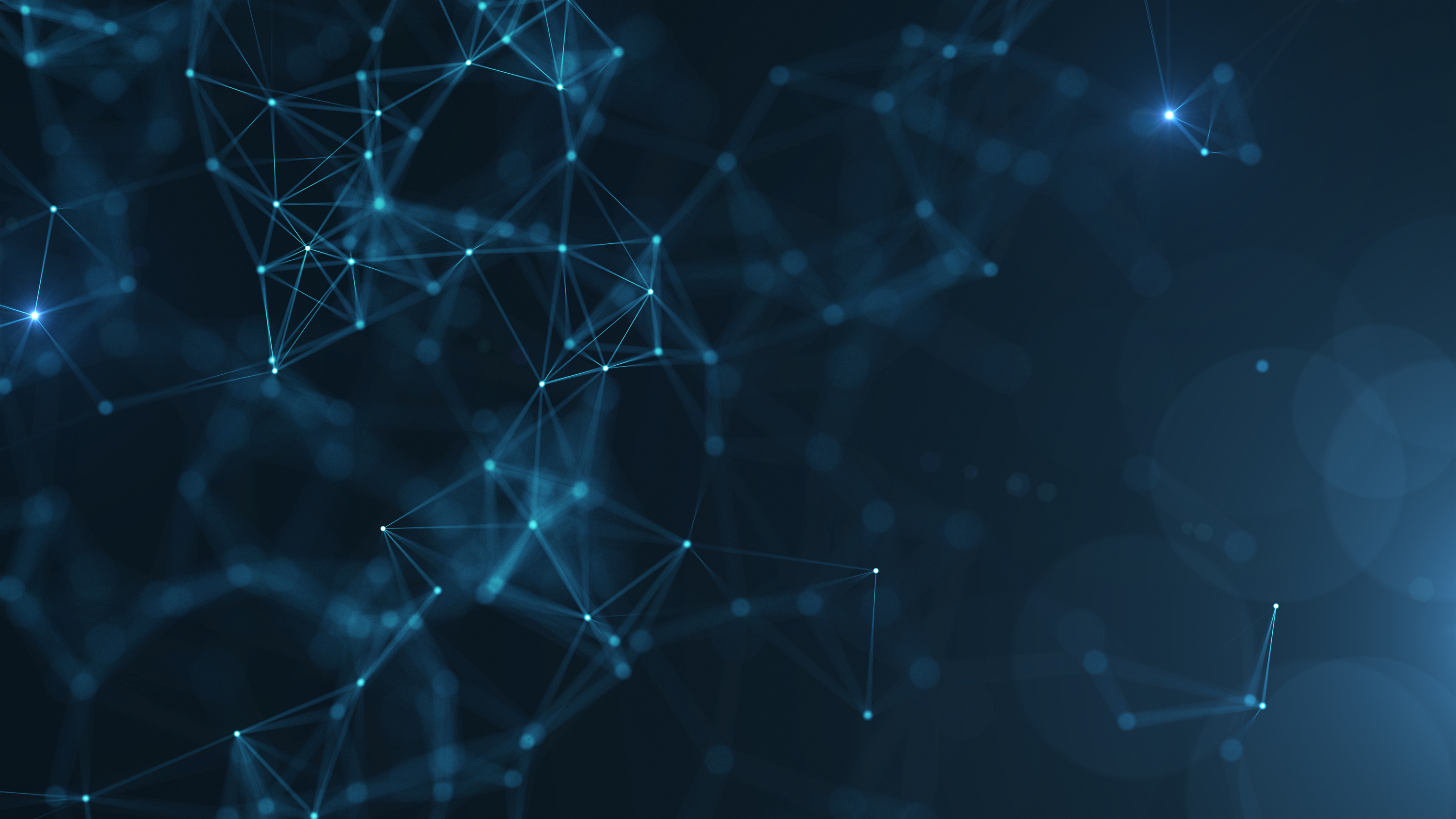 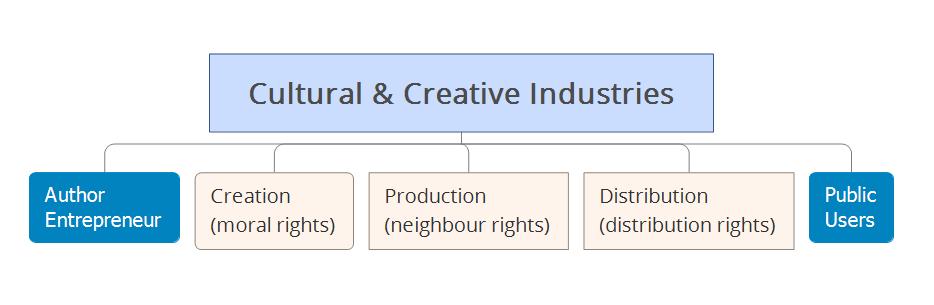 Création
Production
Distribution
AI-assisted Production
AI-assisted Creation
AI-assisted Distribution/Consumption
3
AI-assisted distribution/consumption of media content
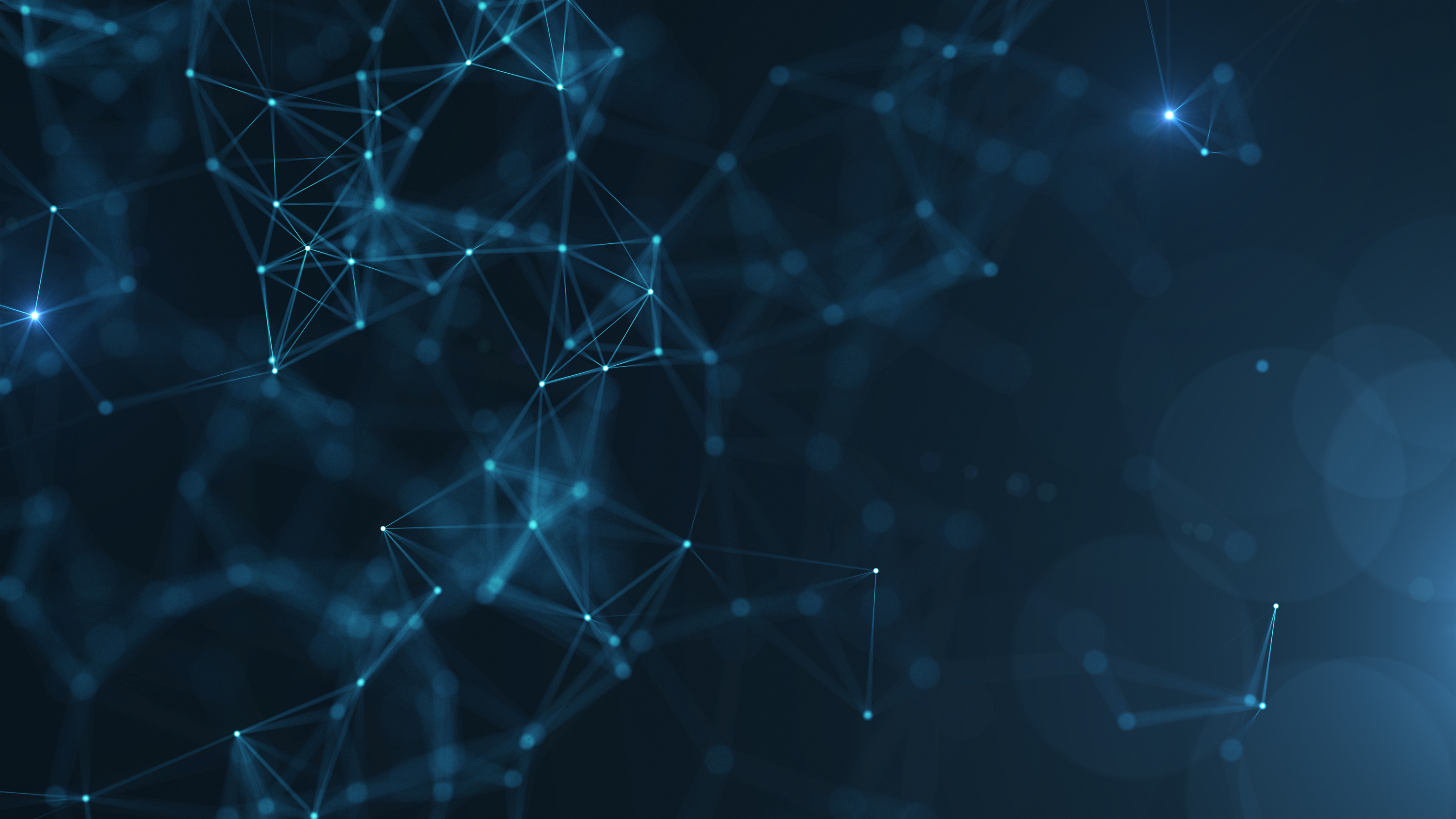 Recommending content (Soc. Nets, Netflix, Spotify, etc.)
Providing customer service based on Intelligent Virtual Agents
Customizing content to audiences (translation, adaptation for people with disabilities, optimized flow status in video games, ads ) 
Enhancing the liveliness of media content through collaborative experience 
	= « Metaverse » 
	= « Digital twins »
4
Oculus (Facebook-Meta), 2018
Metaverse ?
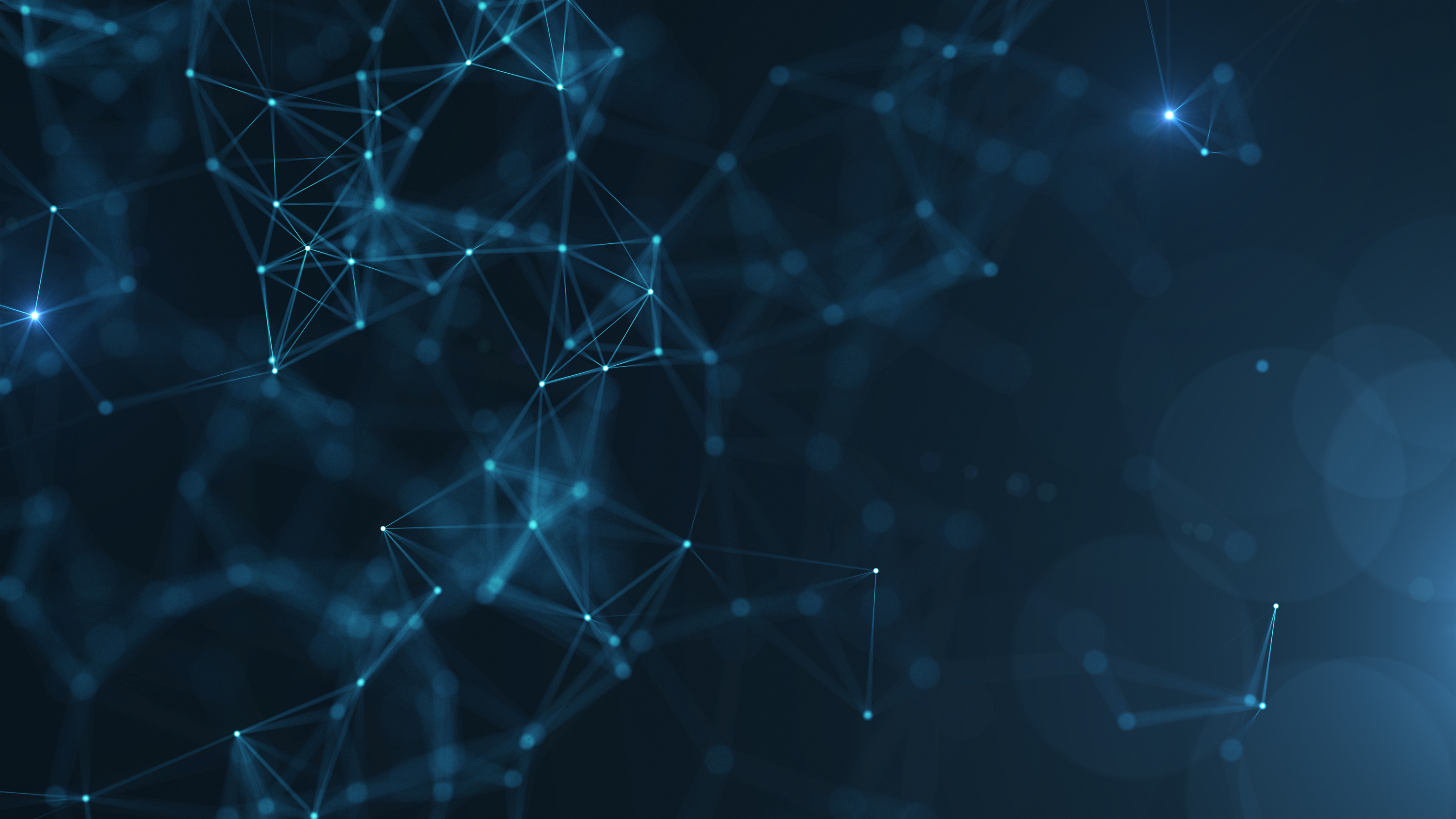 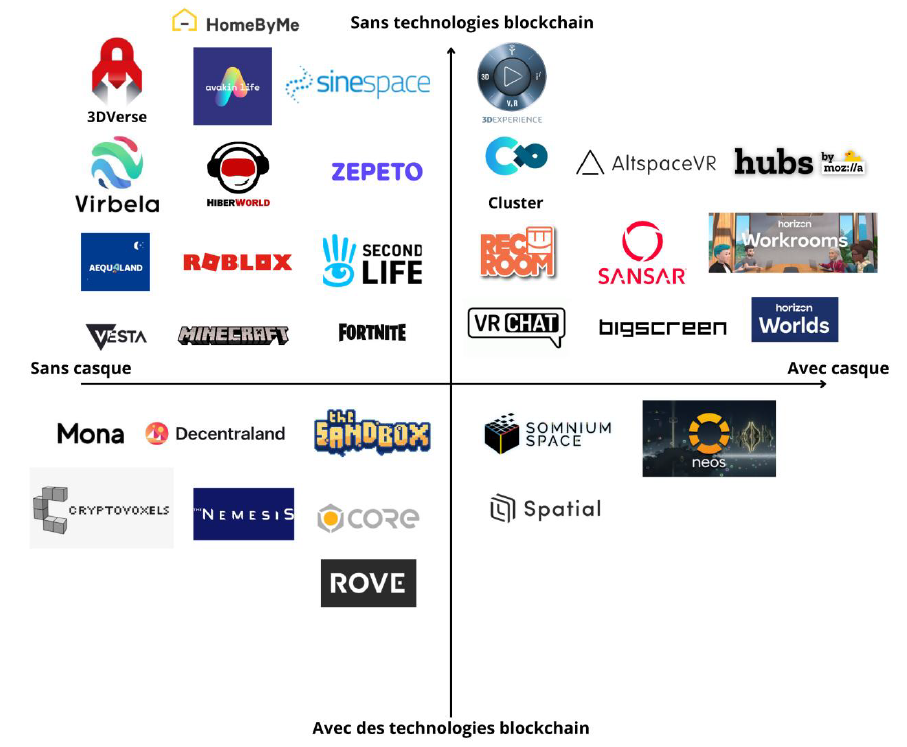 = 3D virtual worlds
Immersive (VR headset, screens)
Interactive (avatars, movements, gaze, voice, hands)
Persistent
(decentralized governance - blockchain)
(value creation - cryptocurrencies)
5
Source : « Mission exploratoire sur les métavers »
https://medias.vie-publique.fr/data_storage_s3/rapport/pdf/286878.pdf(octobre 2022)
Video gaming in the Metaverse
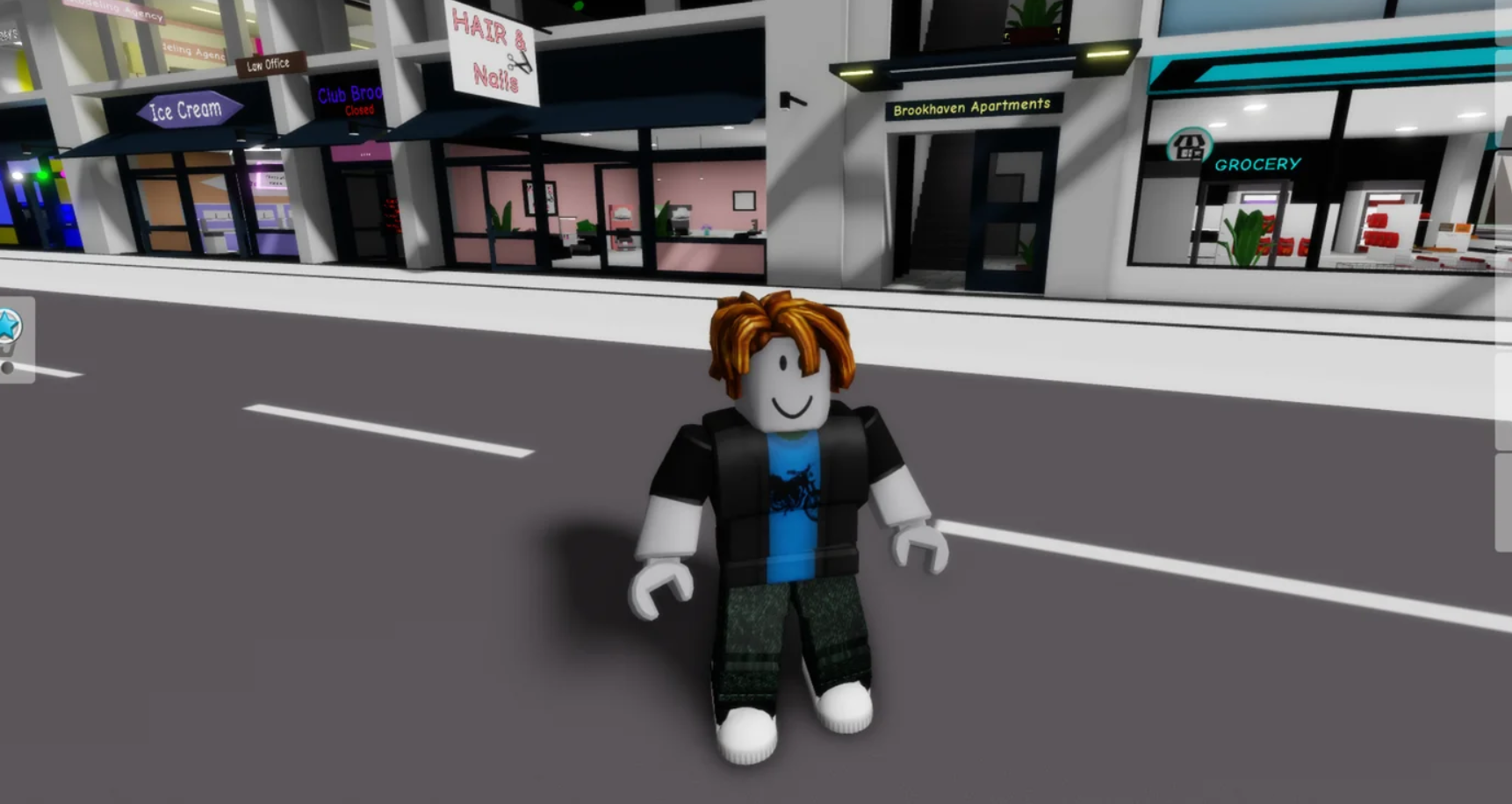 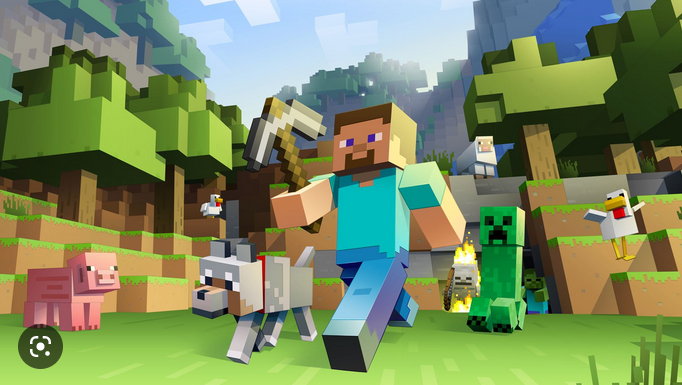 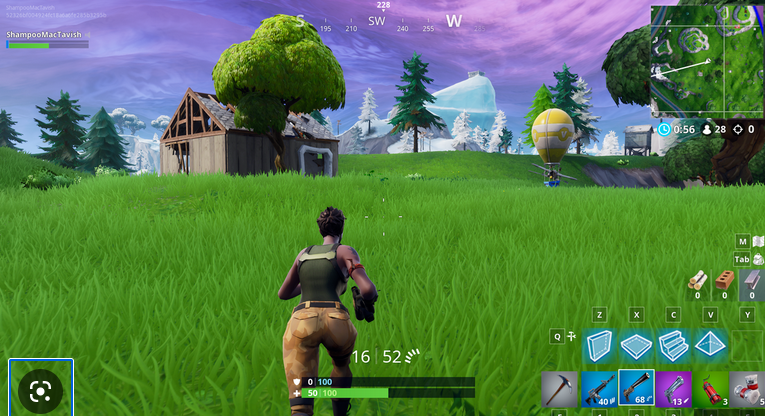 Source : numerama
ROBLOX (2006) - 200 million users/month, of which 10 million developpers
MINECRAFT (2011)
FORTNITE (2017) - 400 millions users
Also a social place for gamers (using the metaverse platform for chatting)
Culture in the Metaverse
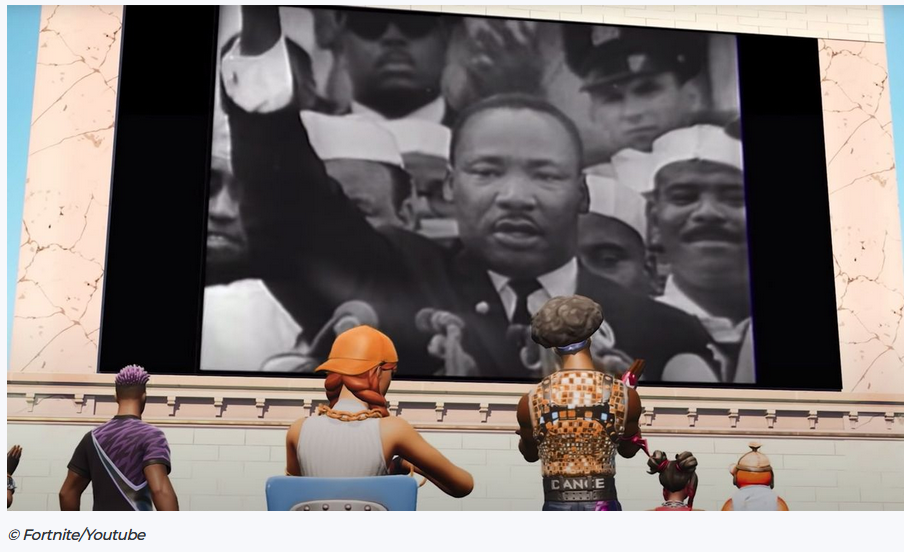 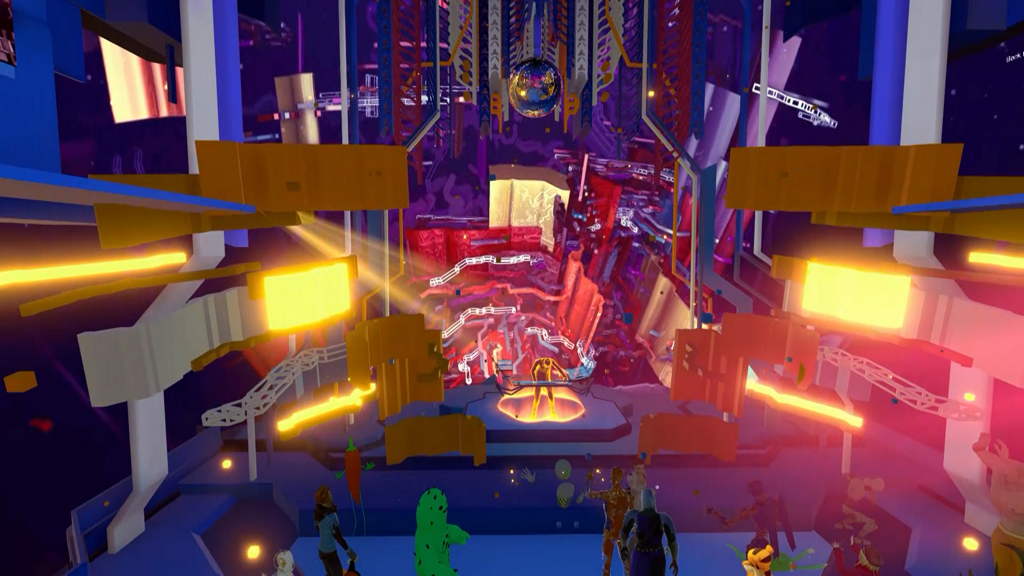 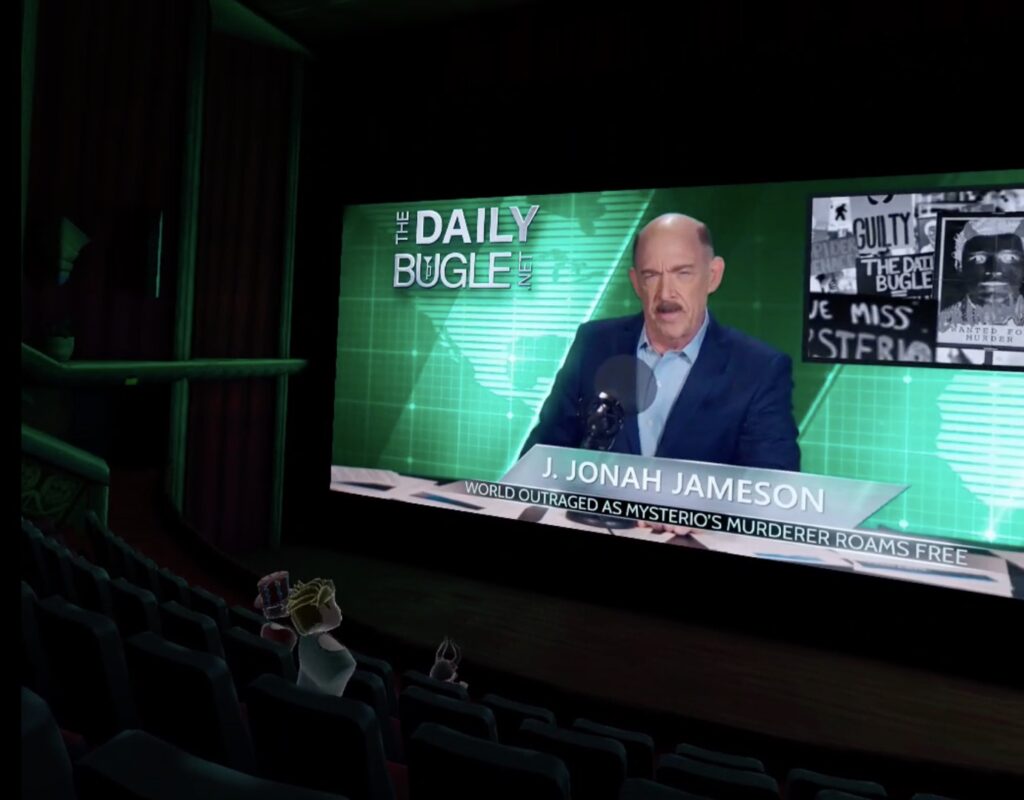 Source : numerama
Meta Horizon Worlds/BigScreen : Create a room and stream your PC screen. Including audio exchanges between attendees.Ex : Watch a movie with remote family or friends
Watching a movie in FORTNITE
Virtuel concert of Jean-Michel Jarre in Notre Dame de Paris (2020), 600000 viewers by rooms of 50, replayed 75 million times – concert organized in VRChat by French SME VROOM
Teaching in the Metaverse
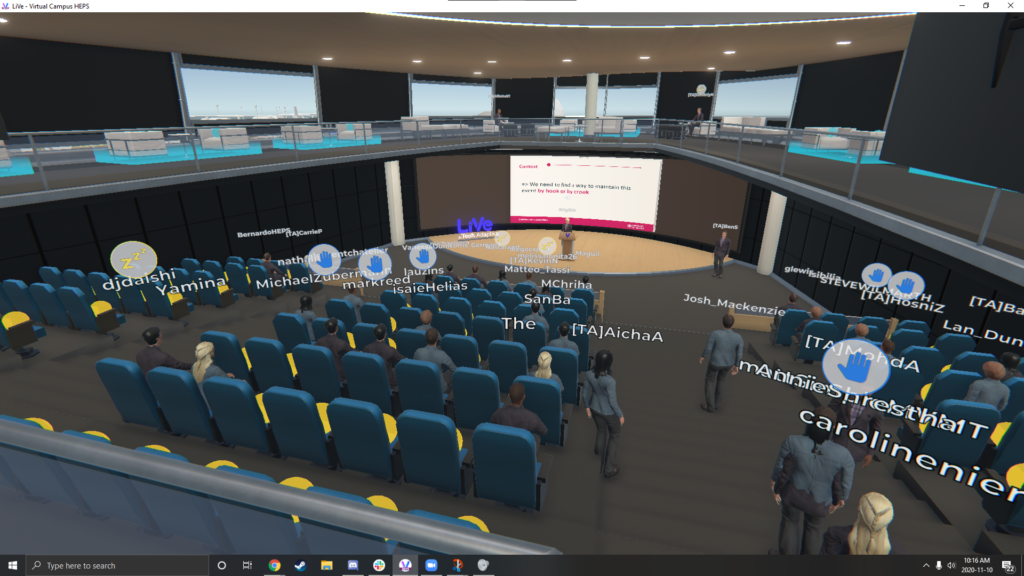 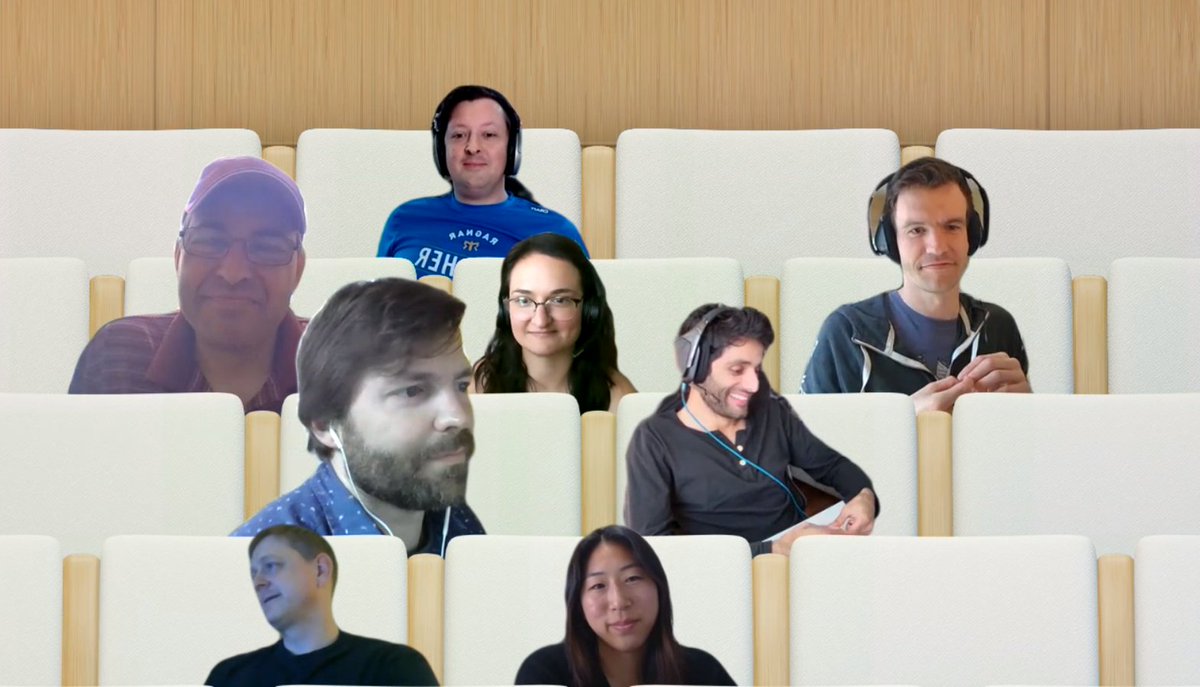 Teaching in Microsoft Teams
Teaching in the Metaverse
The Metaverse could be the new driver for AI development
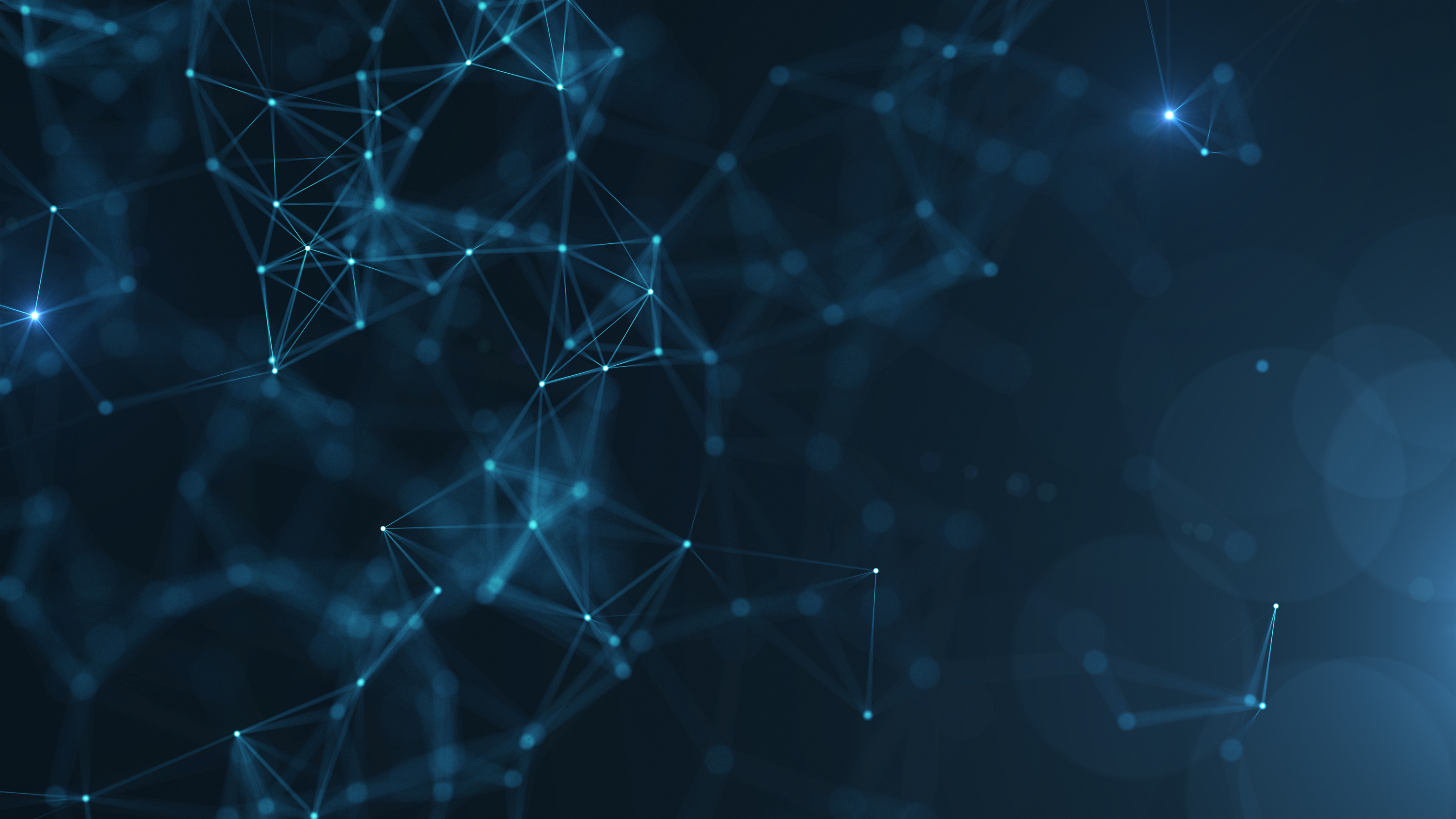 2021 Facebook becomes Meta and invests 10 G$
2022 Meta creates Horizon Worlds, its metaverse platform
2022 : « winter » of the metaverse? 
Head-mounted displays don’t sell enough
Generative AI explodes
2024-… IA+XR = summer of the metaverse?
Meta’s ARIA project (ICASSP’23) : A deluge of “egocentric” multimedia data is awaiting us…
The Metaverse could be the new driver for AI development
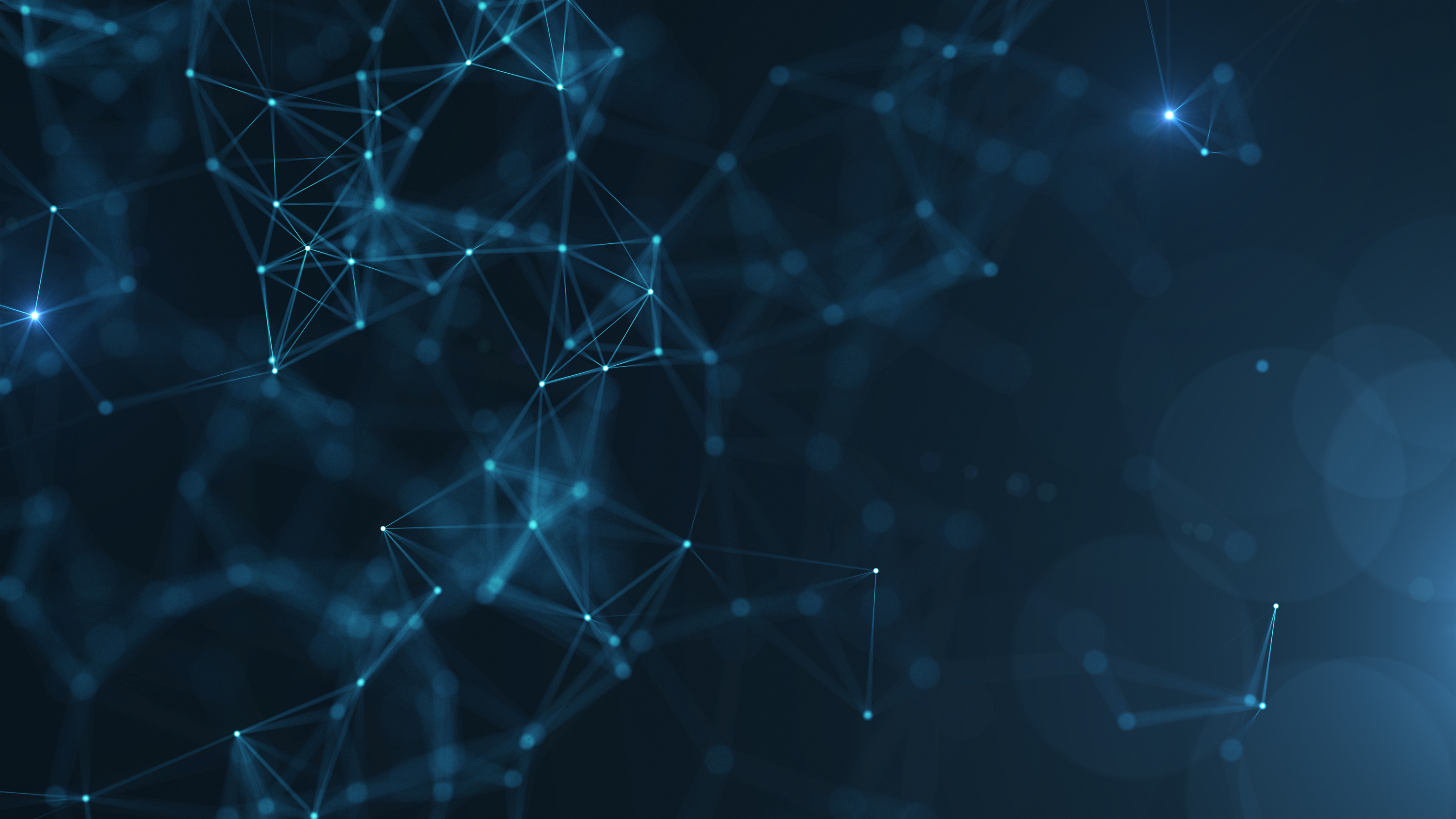 2021 Facebook becomes Meta and invests 10 G$
2022 Meta creates Horizon Worlds, its metaverse platform
2022 : « winter » of the metaverse? 
Head-mounted displays don’t sell enough (yet?)
Generative AI explodes
Meta fires 
2024-… IA+XR = summer of the metaverse?
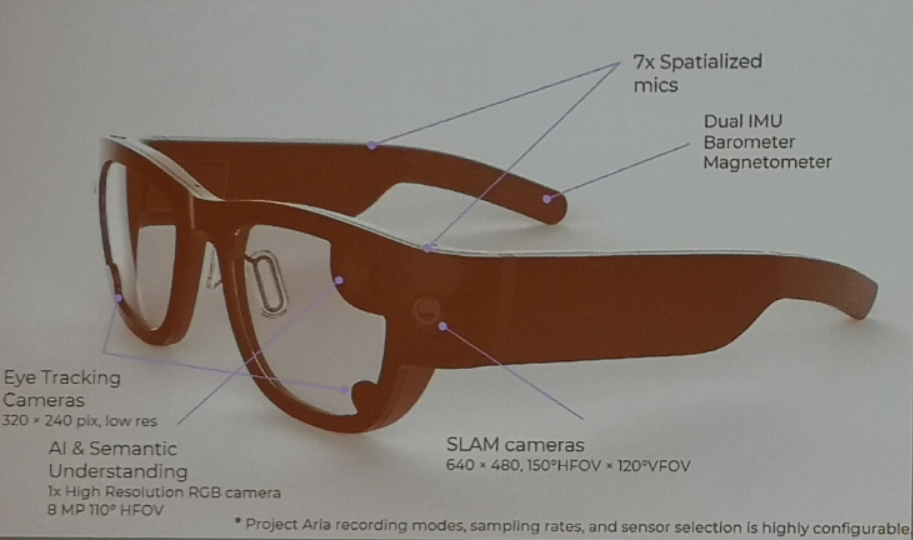 Meta’s ARIA project (ICASSP’23) : A deluge of “egocentric” multimedia data is awaiting us…
The Metaverse could be the new driver for AI development
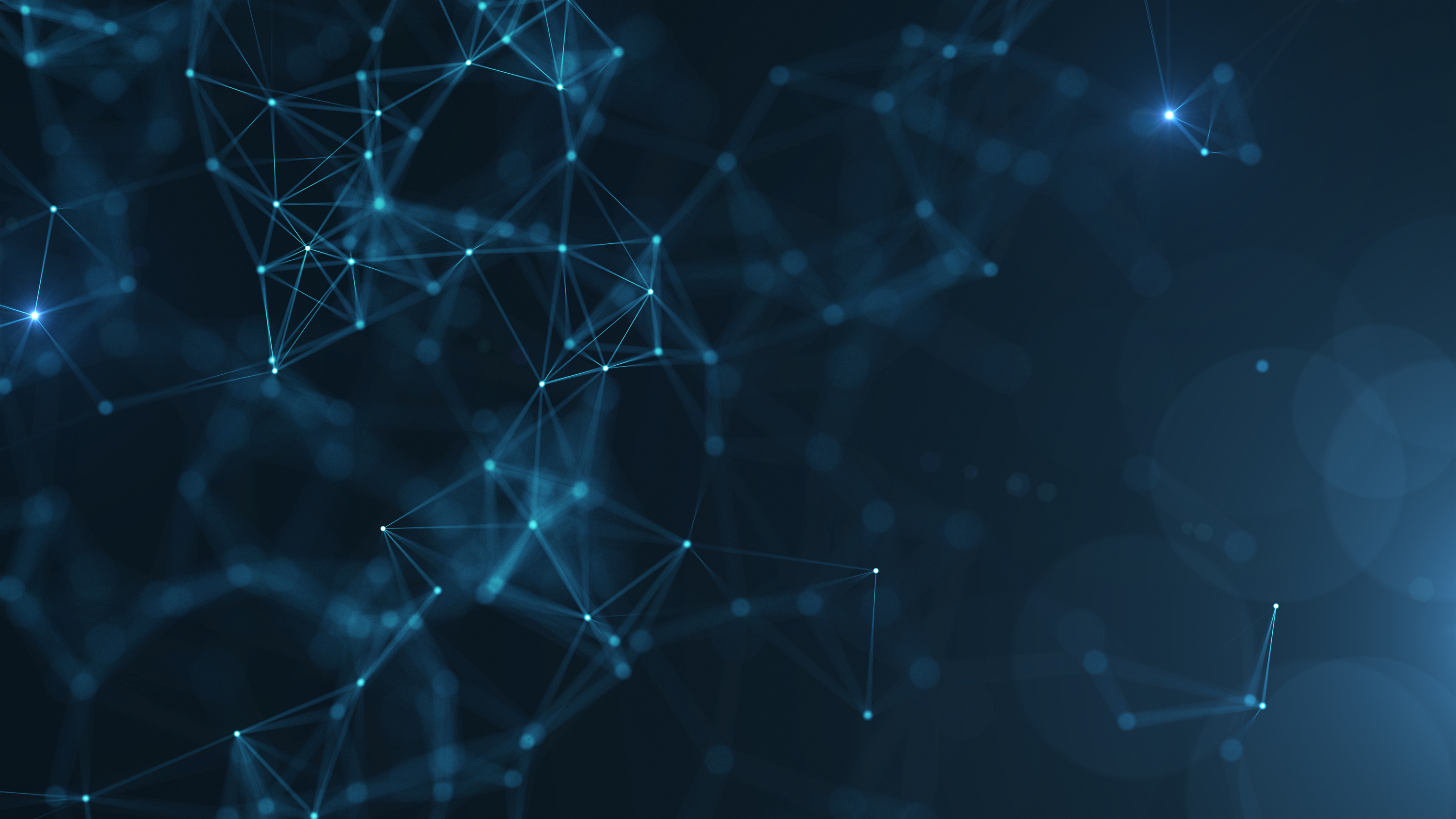 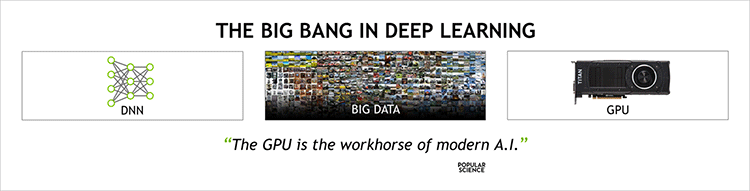 MORE DNNs			BIGGER Data			Faster GPUs
AI could be the new driver for the development of the Metaverse
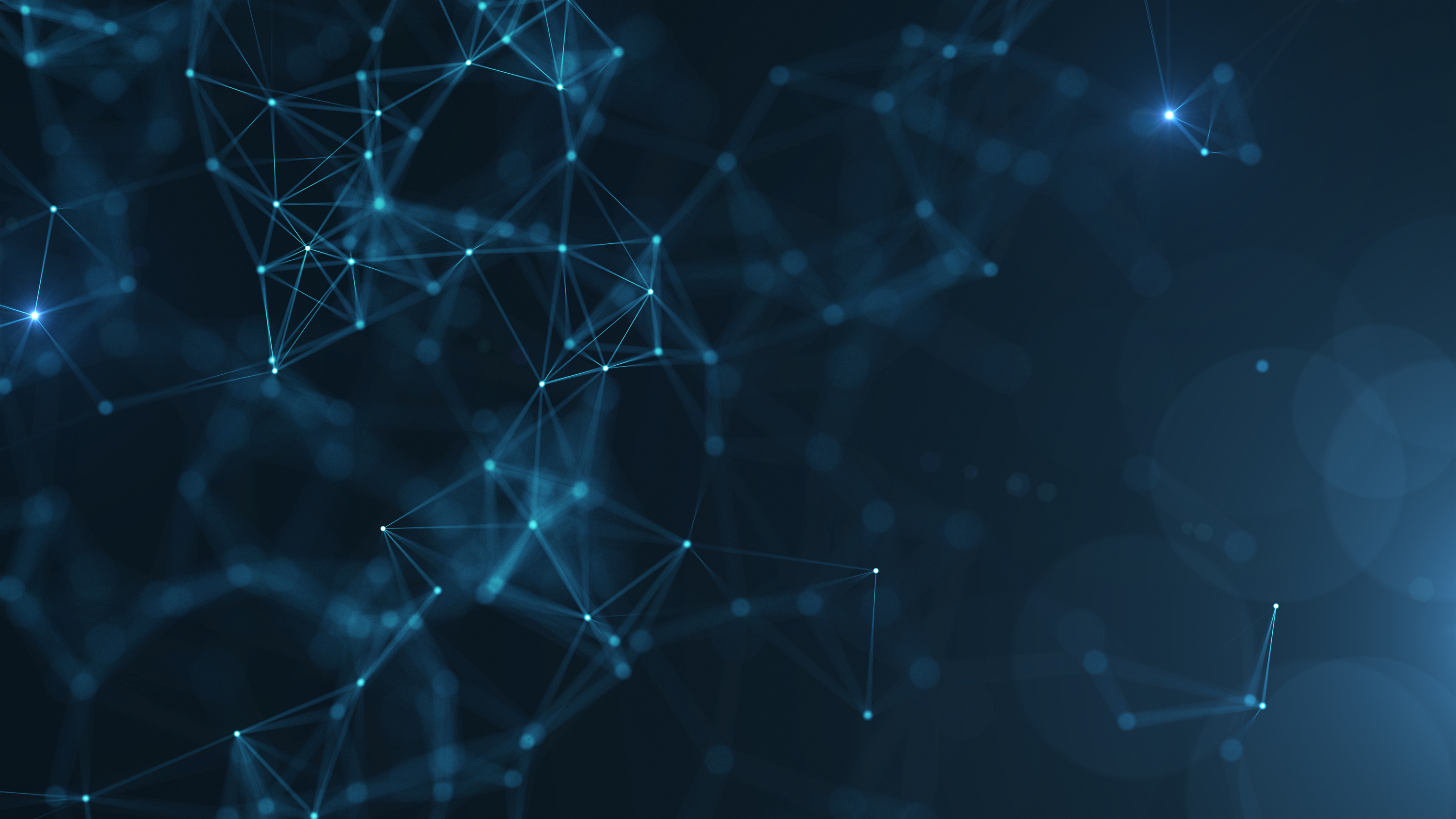 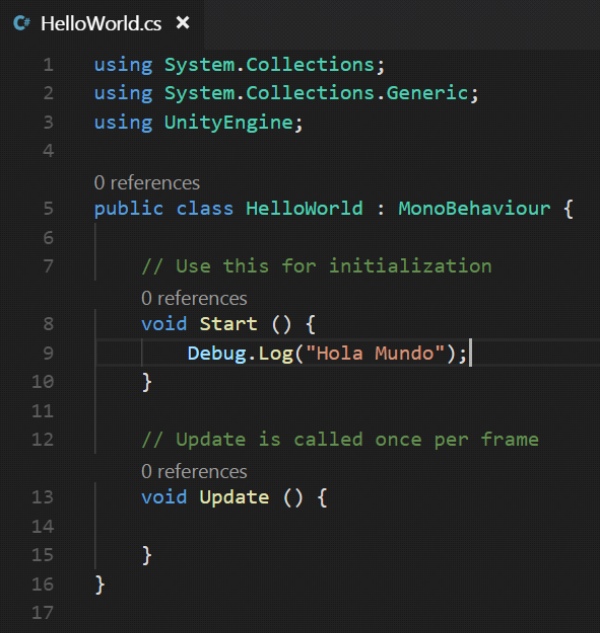 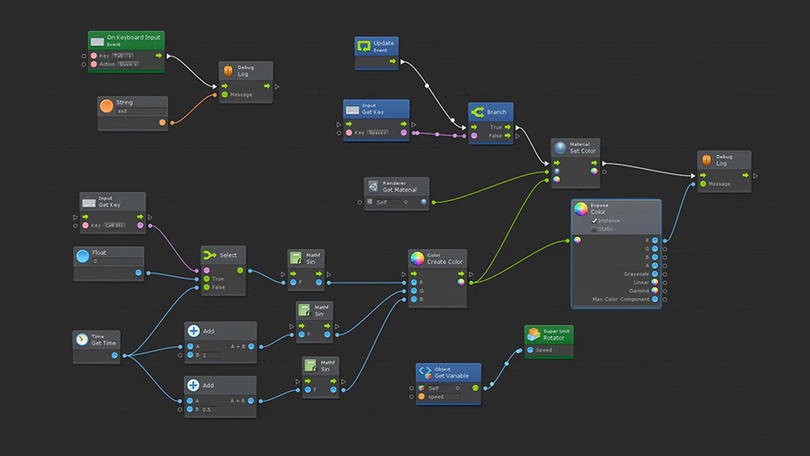 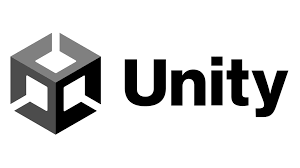 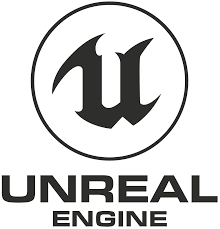 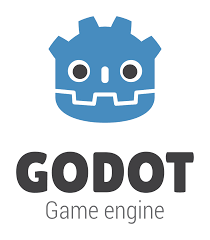 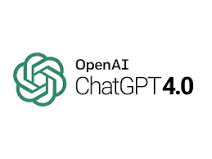 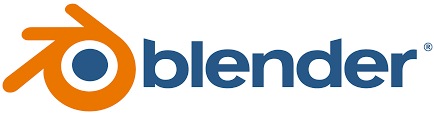 AI + Metaverse = virtuous or vicious circle?
New perspectives in remote immersive communication
Useful for education
Essential 
to face increased risk of pandemics? 
to reduce CO2 emissions due to physical travel
AI + Metaverse = virtuous or vicious circle?
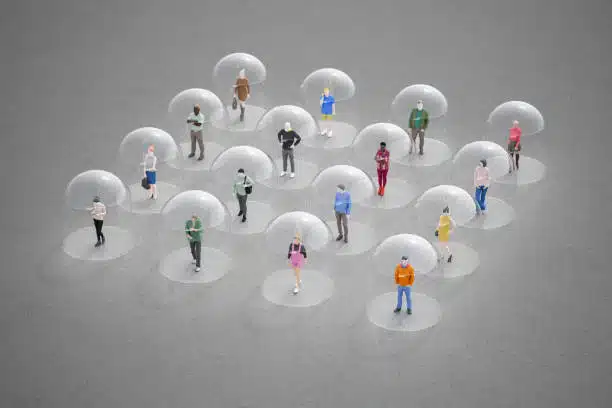 "People are even dumber in the metaverse than in reality" (anonymity, spontaneity). Physical-virtual" or verbal aggression. (see META's "security bubble") 
Security breaches in our private lives (access to our voices, movements, actions) – cf. AI Act!
Increased privatization of social exchange platforms
Real environmental impact of metaverse and their computer servers?
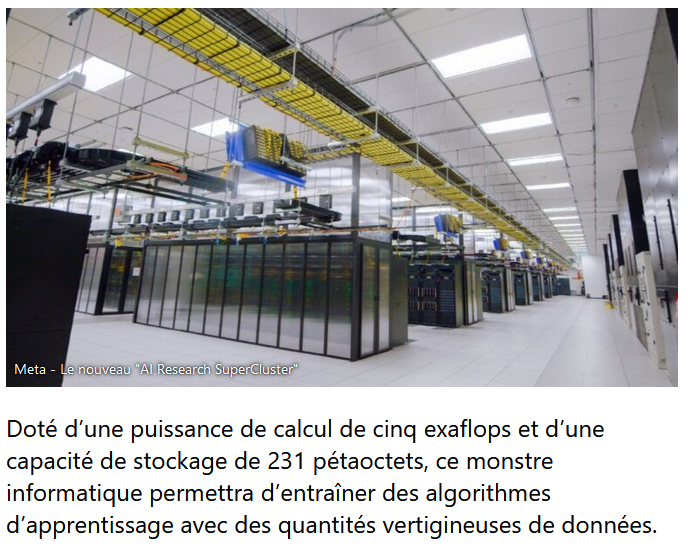 5 Exaflops and 231 PetaBytes : this is Meta’s latest supercomputer for training AI  with the forthcoming data deluge